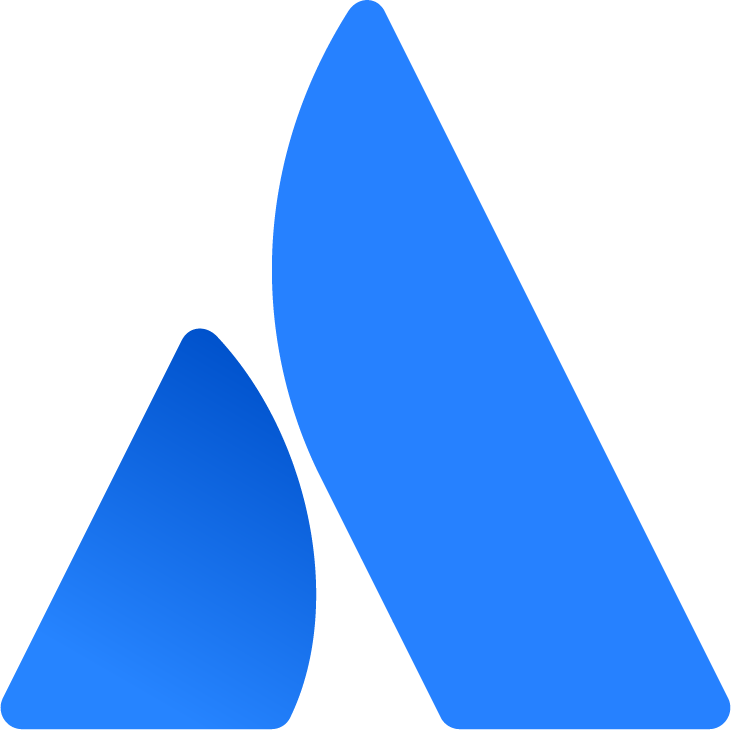 Agile Transformation Journey
Attributes
Capabilities
Enterprise-wide visibility & transparency
Strategic alignment of biz goals & value streams
Investments aligned to business objectives
Org responsiveness to changing conditions
Enterprise-wide technology platform
Strategy & Business Goal Monitoring
Investment & OKR Monitoring
Strategic Investment Monitoring & Prioritization
ENTERPRISE AGILITY
Product mindset w/ portfolio management
Balanced delivery customer-centric and strategy
Intelligent customer sense/response
Visibility from strategy to story
Initiative & OKR Progress Monitoring
Continuous Initiative Prioritization, 
Estimation & Capacity Planning, and Value Engineering
Strategic Initiative planning & roadmapping
INVESTMENT AGILITY
DevOps focus - CI/CD
Coordinated planning on a regular cadence
Continuous management of release dependencies
Culture of Experimentation
Product Management & Design Support
Continuous Build, Integration, and Feedback
Cross team  dependency management
Objective prioritization by feature value
TEAM OF TEAMS AGILITY
Relentless, metric-based delivery improvement
Local optimization of agile practices
Est. learning culture w/ focus on predictability
Fun and predictable, high-velocity delivery teams
Automated measurement of velocity
Federated Development Infrastructure
Automated build, delivery, promotion & monitoring
Platforms with built-in guidance
TEAM AGILITY
Thank you!